Bonjour!
lundi, le treize mai
Travail de cloche
Change the sentence below so that a proper pronoun is substituted for the COD and COI.

Jacques a donné trois croissants à Brigitte et moi.
Bonjour!
lundi, le treize mai

un moment de culture francophone
La Reconsiliation
la révision
Pourquoi tombons-nous?
Nous tombons pour apprendre comment se lever.
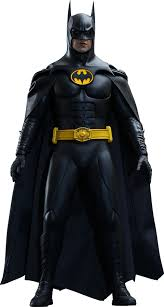 Sommes-nous prêts?

Nous sommes prêts !
This Week !!!

TODAY: Monday, May 13: Instrumental and Vocal Music concert.                     CSU Performing Arts Center: 6:30 PM 

Thursday, May 16: Awards Ceremony: Colosseum: 6:30 PM

Friday, May 17: Eagle Games. No classes
French Polynesia is divided into five groups of islands: the Society Islands (comprising the Windward Islands and the Leeward Islands) the Tuamotu Archipelago; the Gambier Islands; the Marquesas Islands; and the Austral Islands.
Quiz: Marc et Julie
Monday, May 20
20 minutes
La Reconciliation
pp. 46 - 47
I know where Justin sings.


You (familiar) know Tom.


Anne knows the words (paroles) to La Belle et la bête.


We know Loveland, and we love it.


You and Becky know how to make cookies.
Devoirs
Billet de sortie
Translate into French: George Washington was born in February.